Inférence logique de réseaux microbiens
+
+
-
-
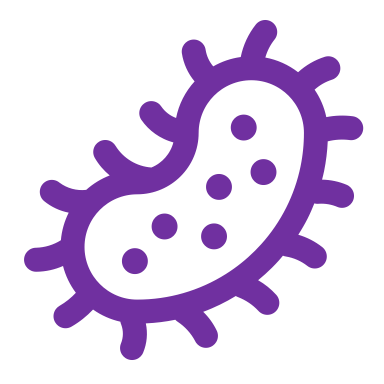 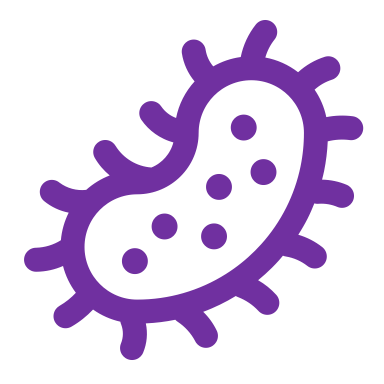 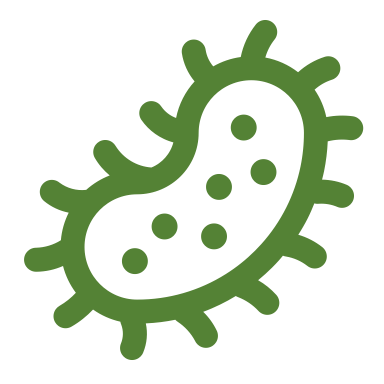 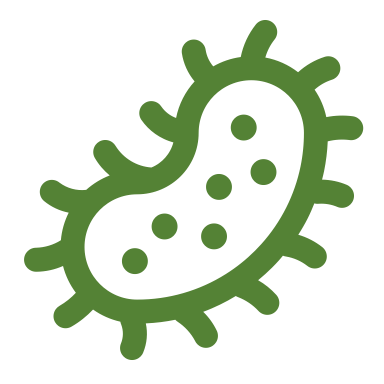 ESPÈCE1
ESPÈCE1
ESPÈCE2
ESPÈCE2
+
+
Il est possible d'imaginer d'autres modes d'interaction
-
-
Derocles et al. (2018) Advances in Ecological Research.
Inférence logique de réseaux microbiens
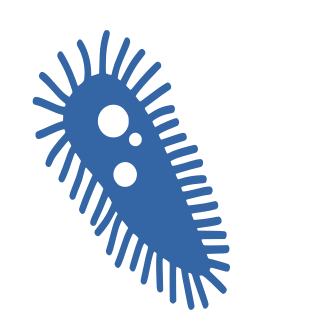 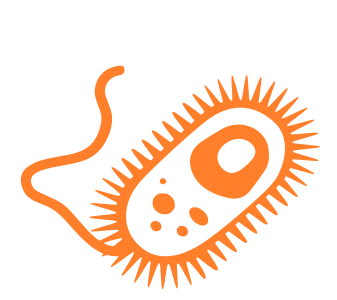 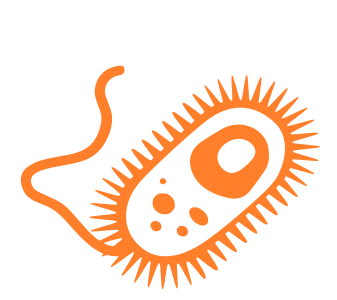 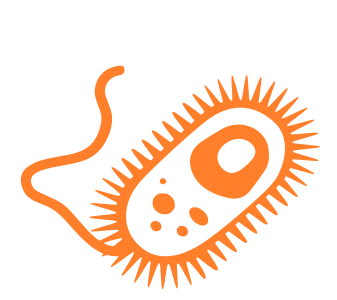 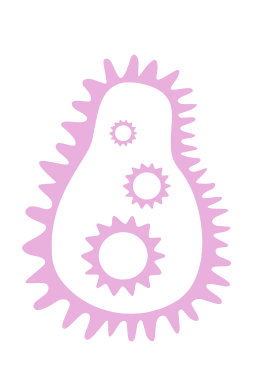 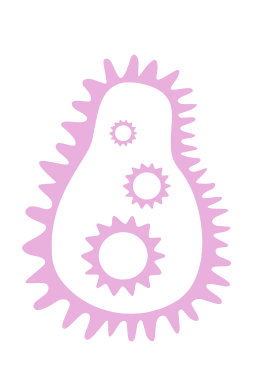 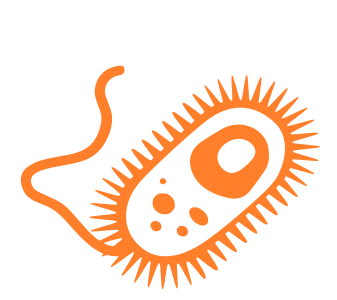 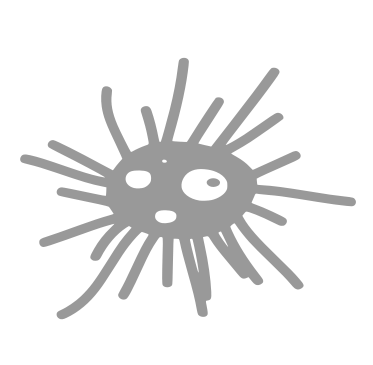 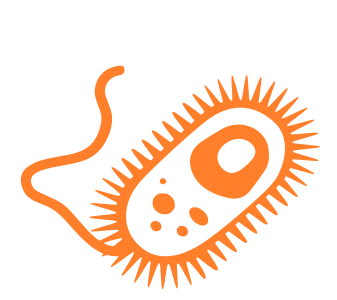 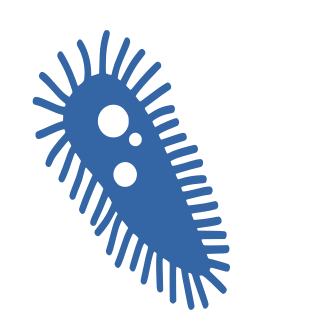 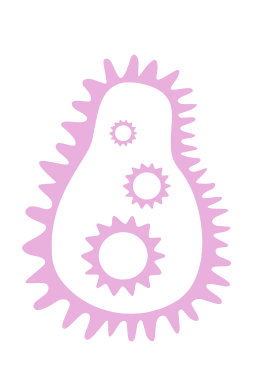 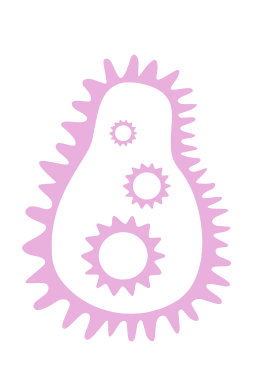 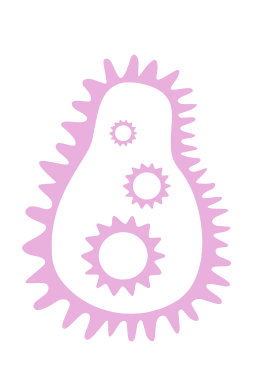 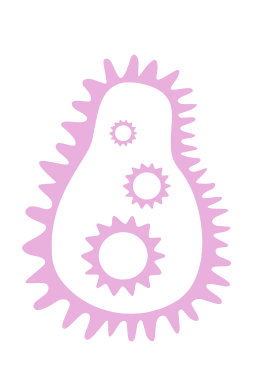 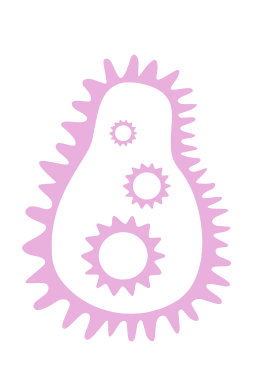 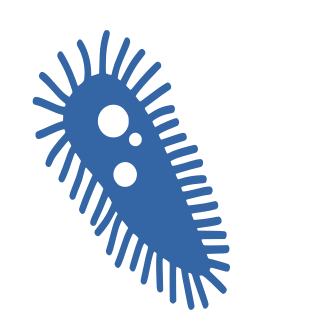 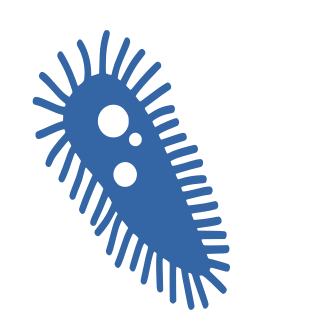 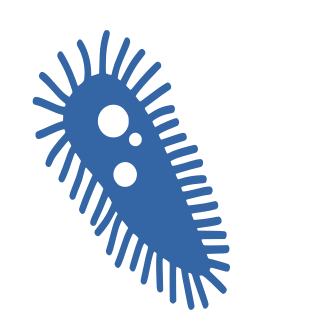 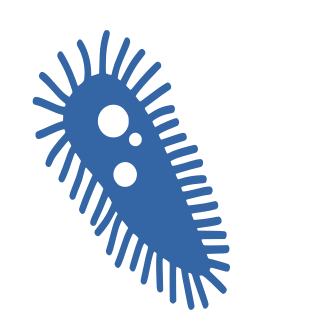 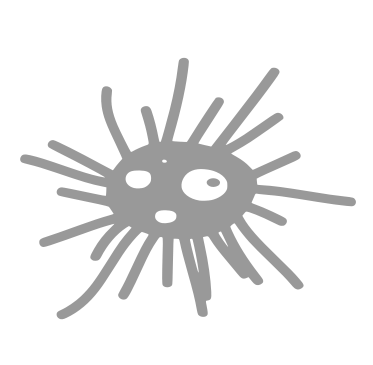 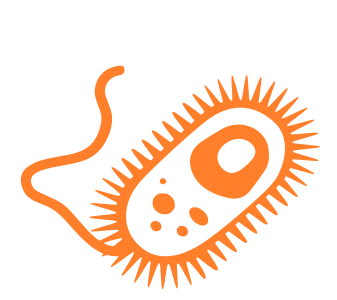 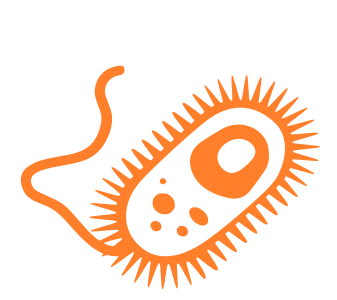 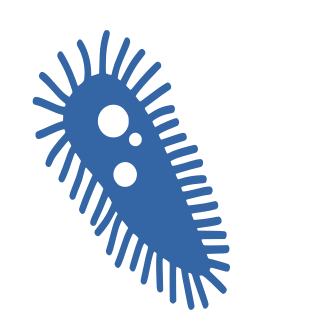 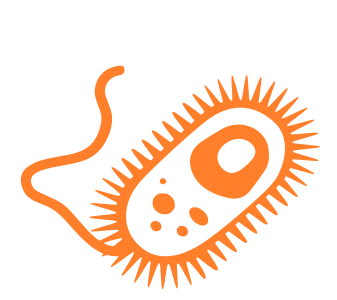 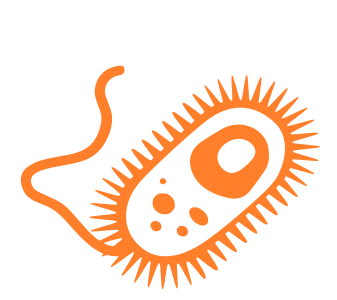 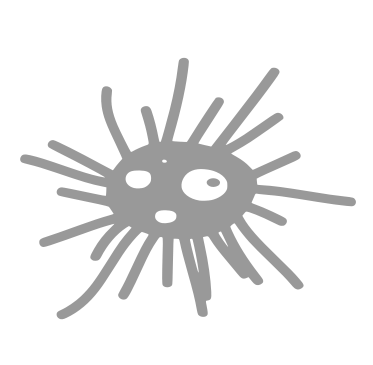 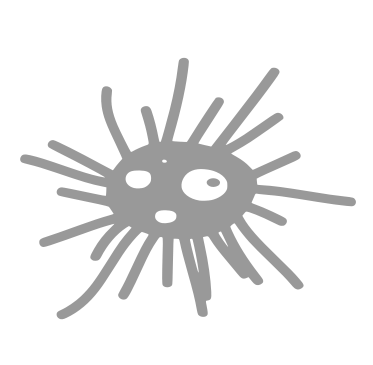 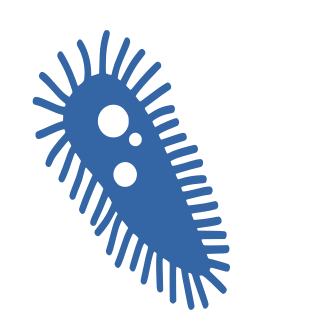 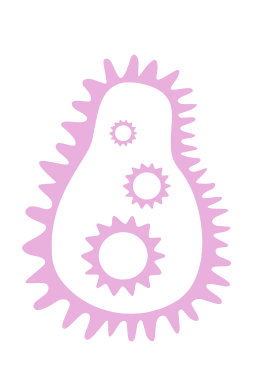 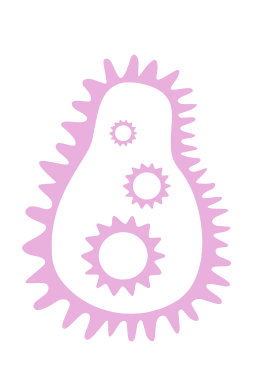 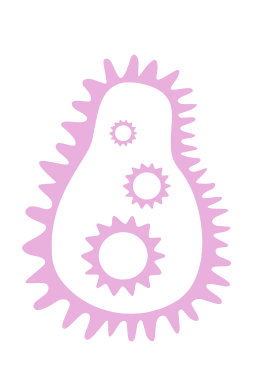 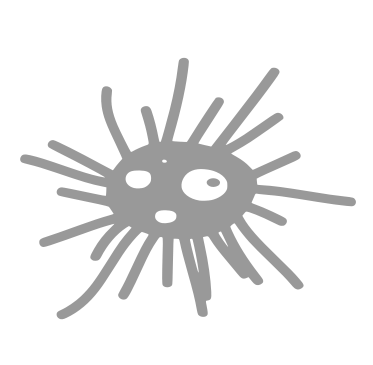 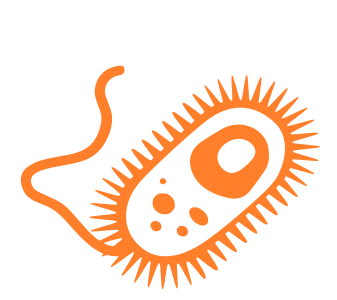 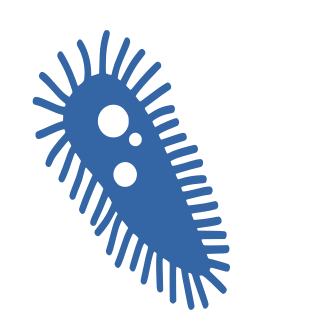 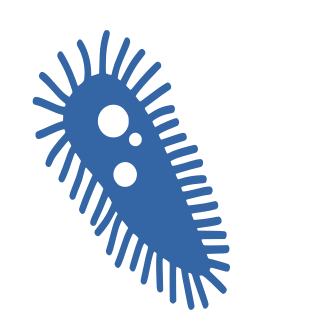 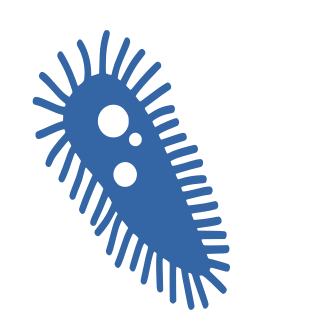 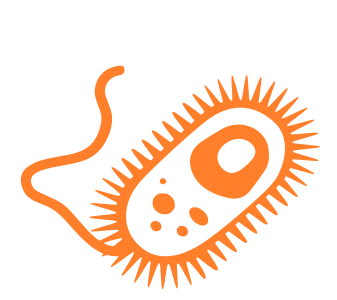 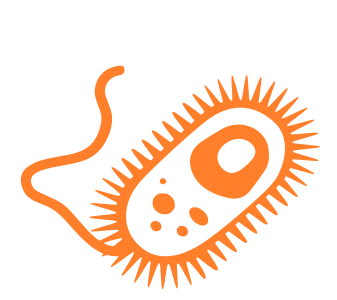 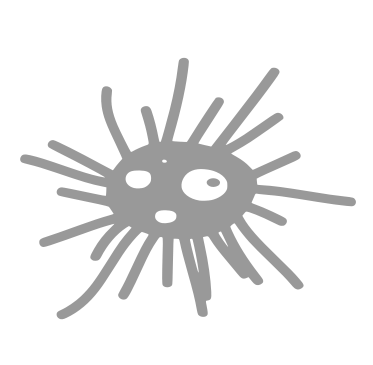 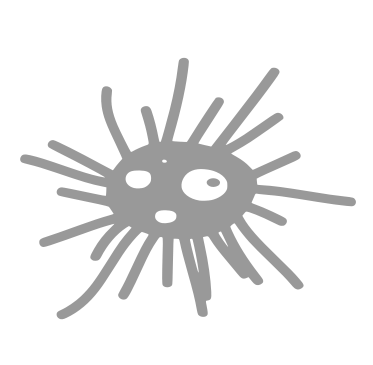 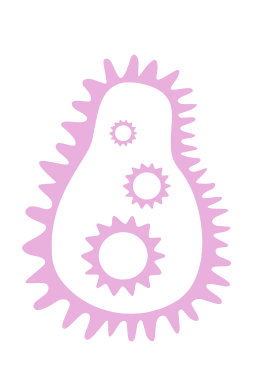 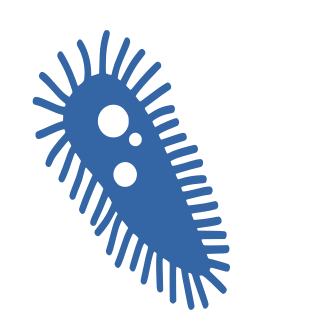 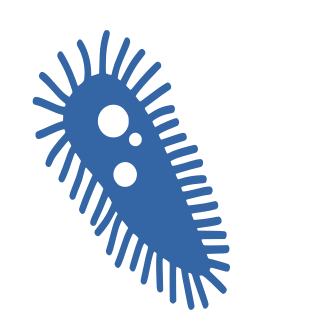 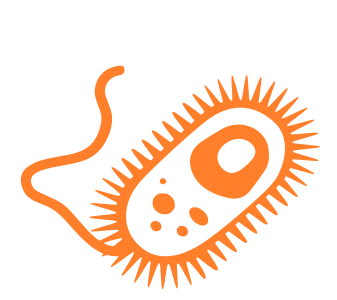 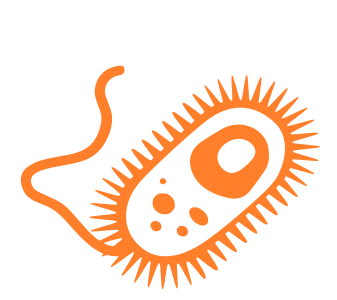 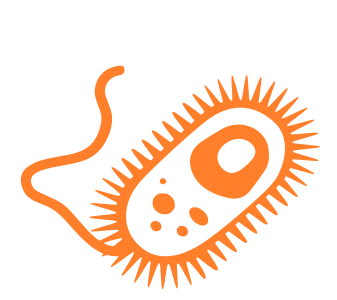 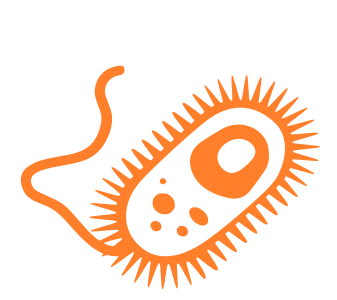 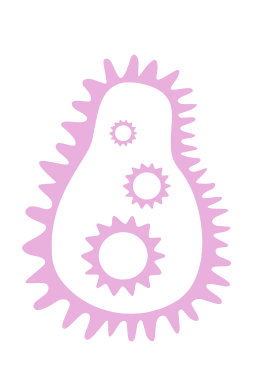 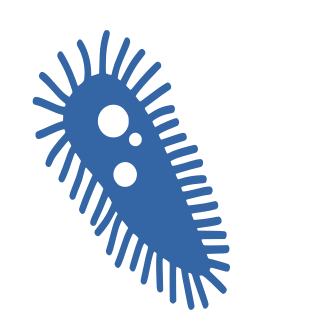 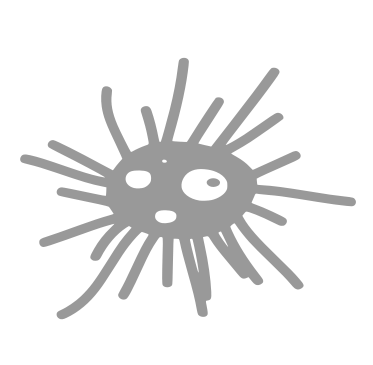 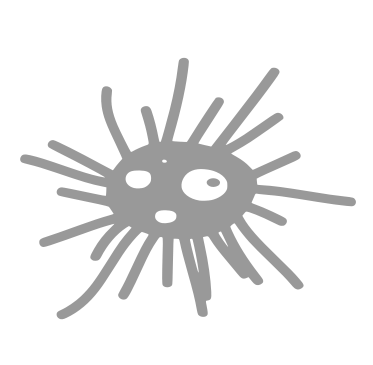 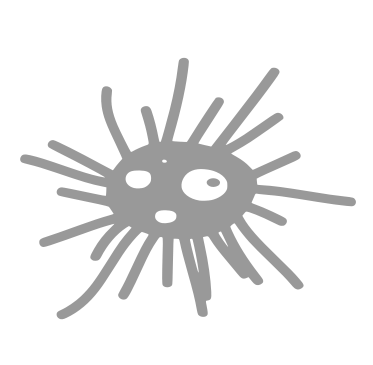 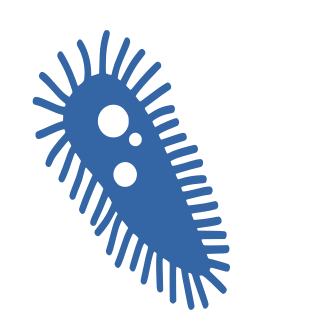 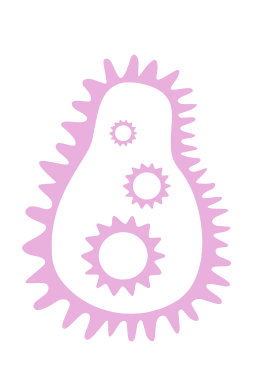 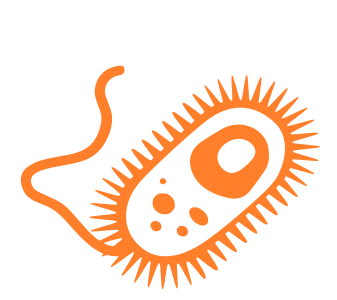 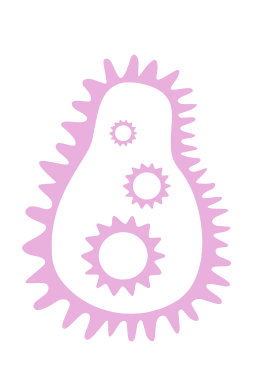 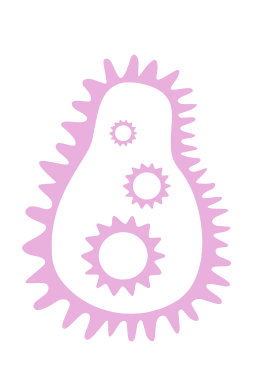 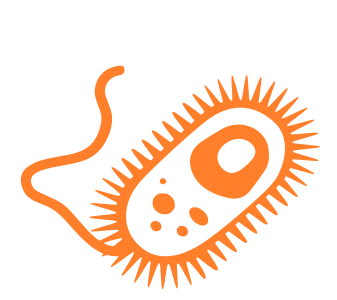 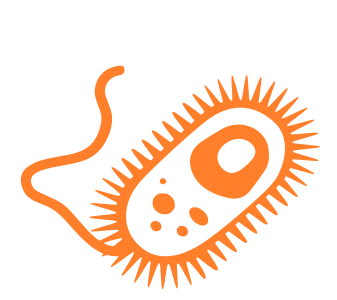 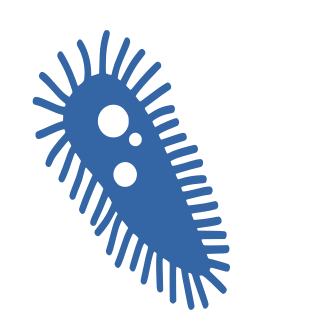 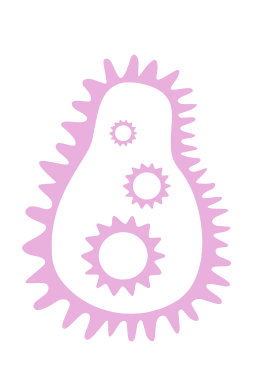 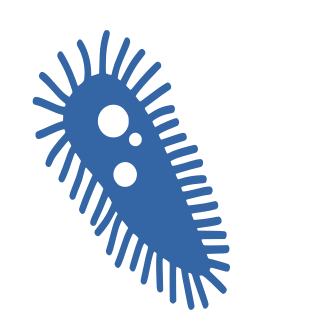 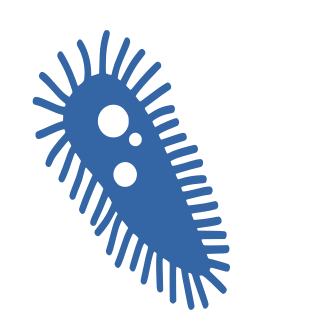 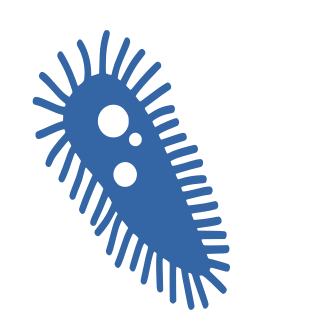 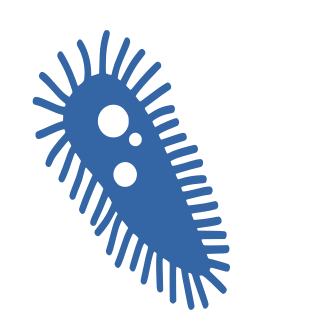 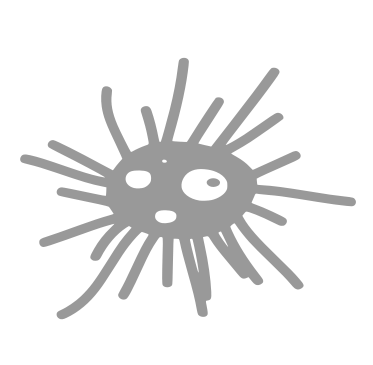 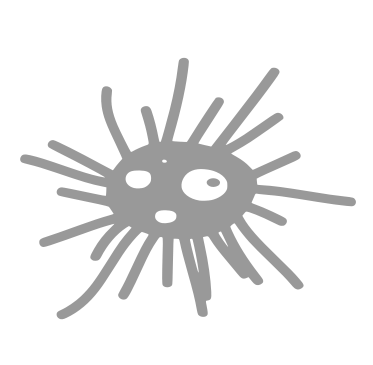 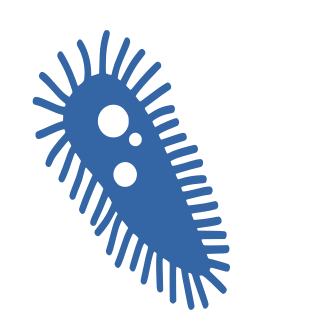 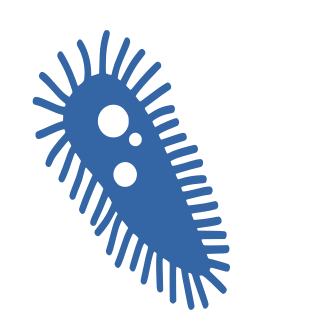 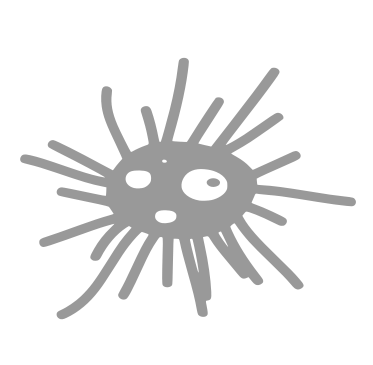 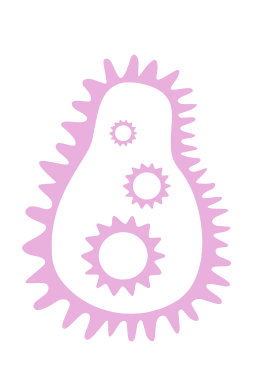 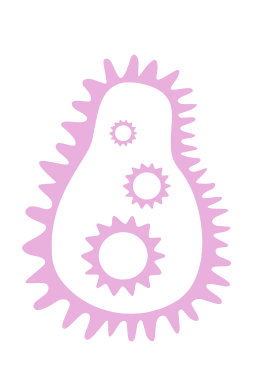 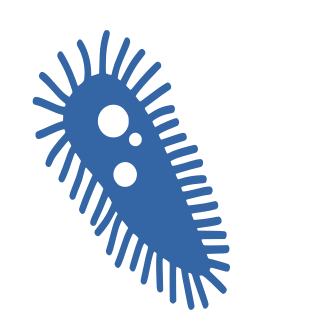 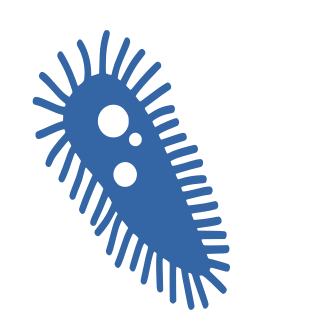 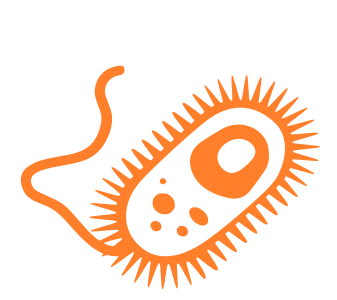 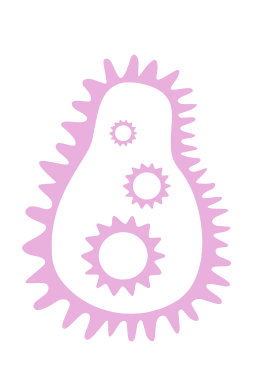 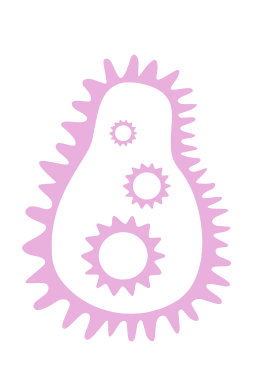 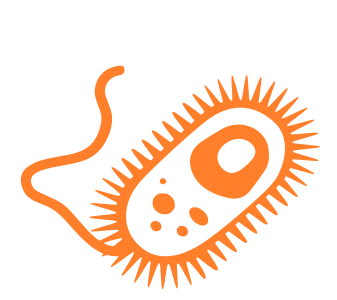 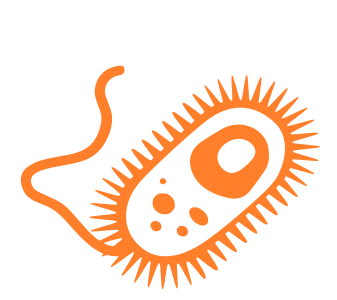 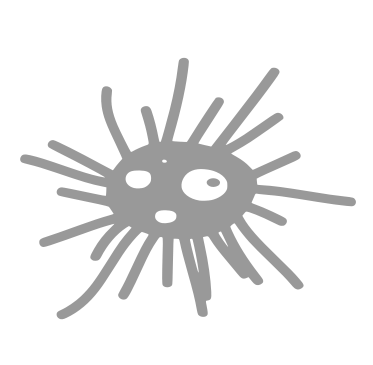 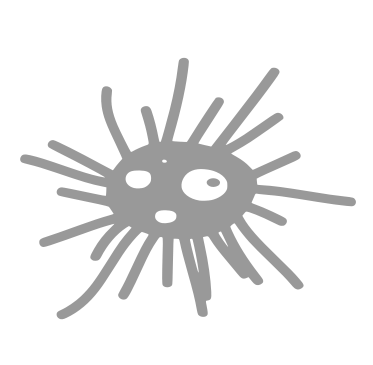 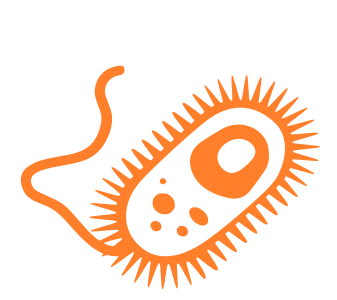 Sample 1
Sample 2
Sample 
4
Sample 3
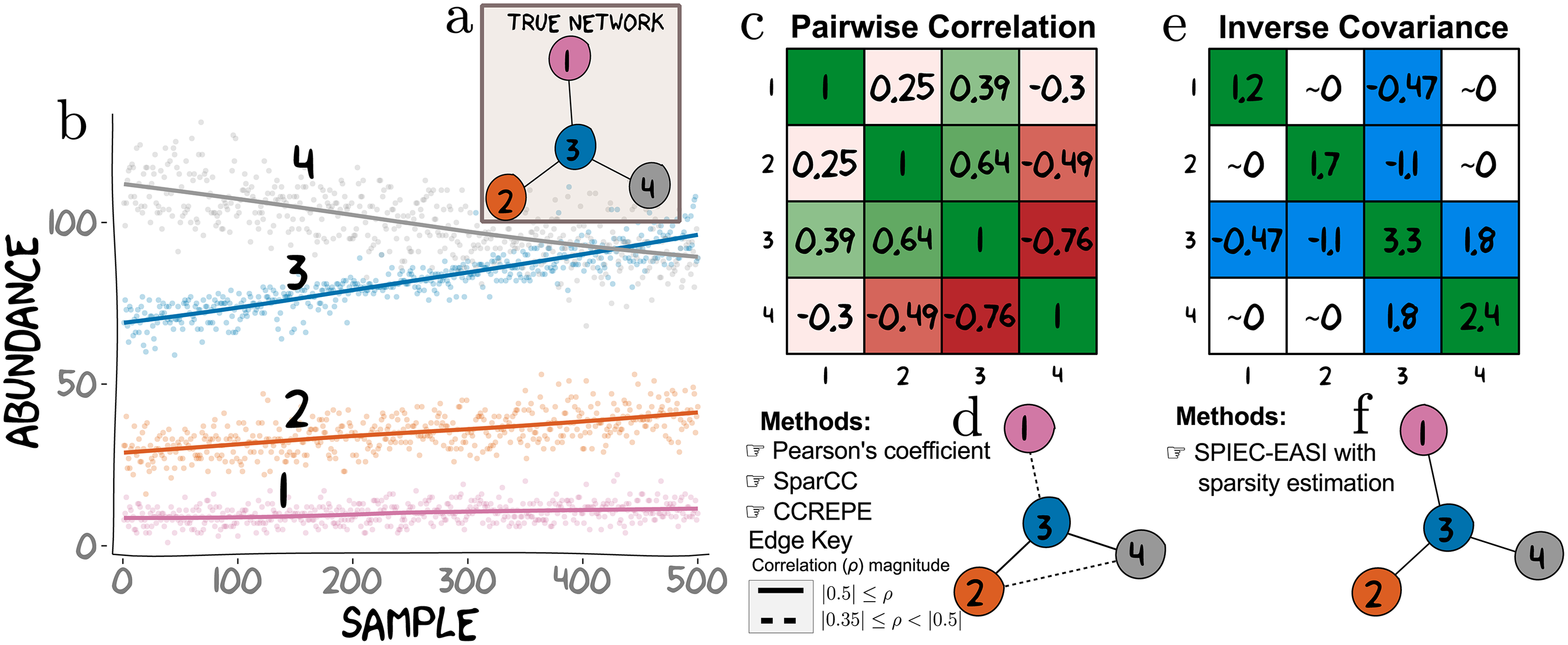 Inférence
Inférence logique de réseaux microbiens
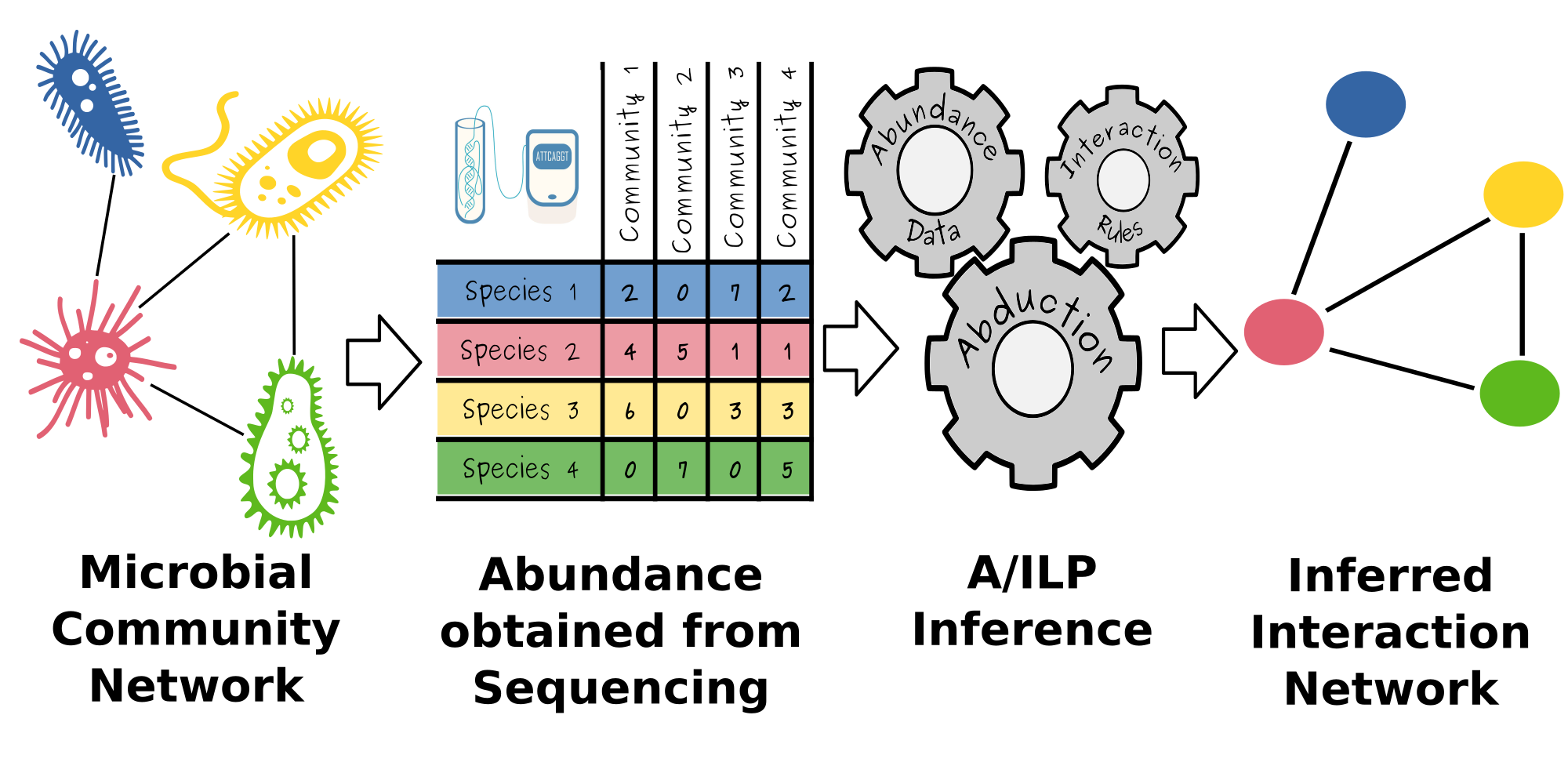 Inférence logique de réseaux microbiens
le mildiou (Plasmopara viticola) de la vigne
Nous pouvons:

attribuer automatiquement les liens à des types d'interaction.
reconstruire des réseaux d'interactions, qui incluent des agents pathogènes
construire une compréhension écologique des réseaux microbiens
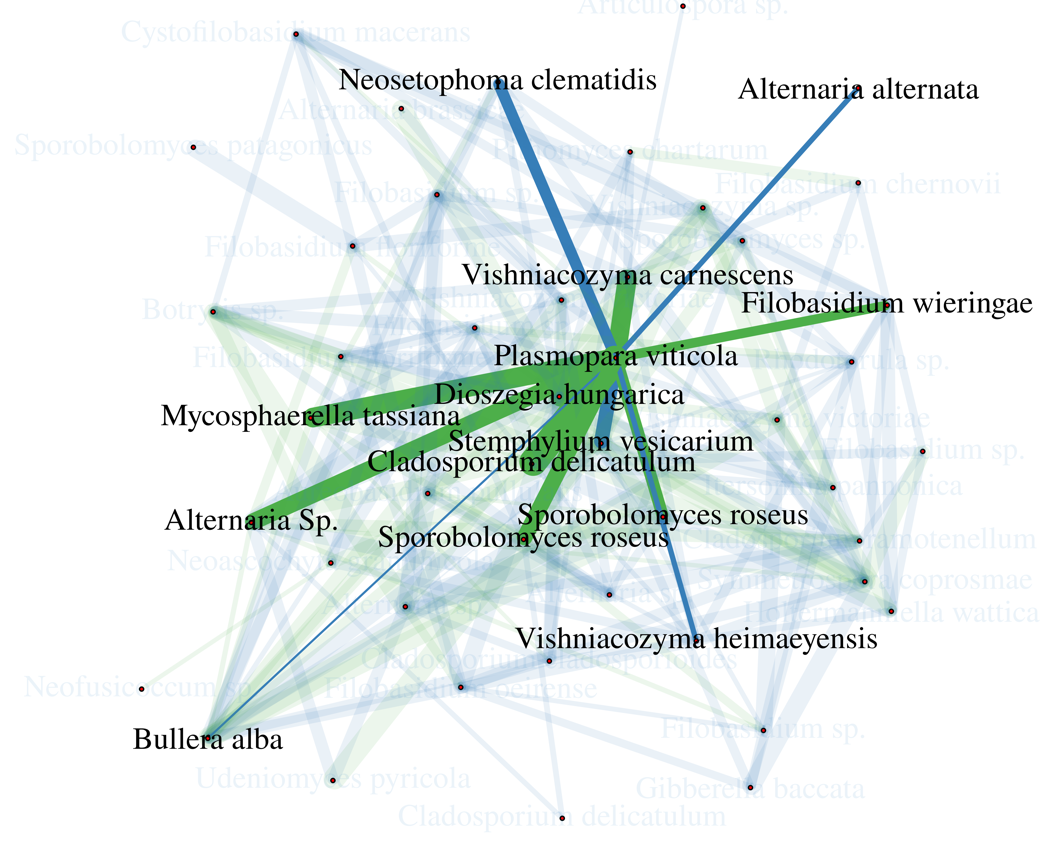 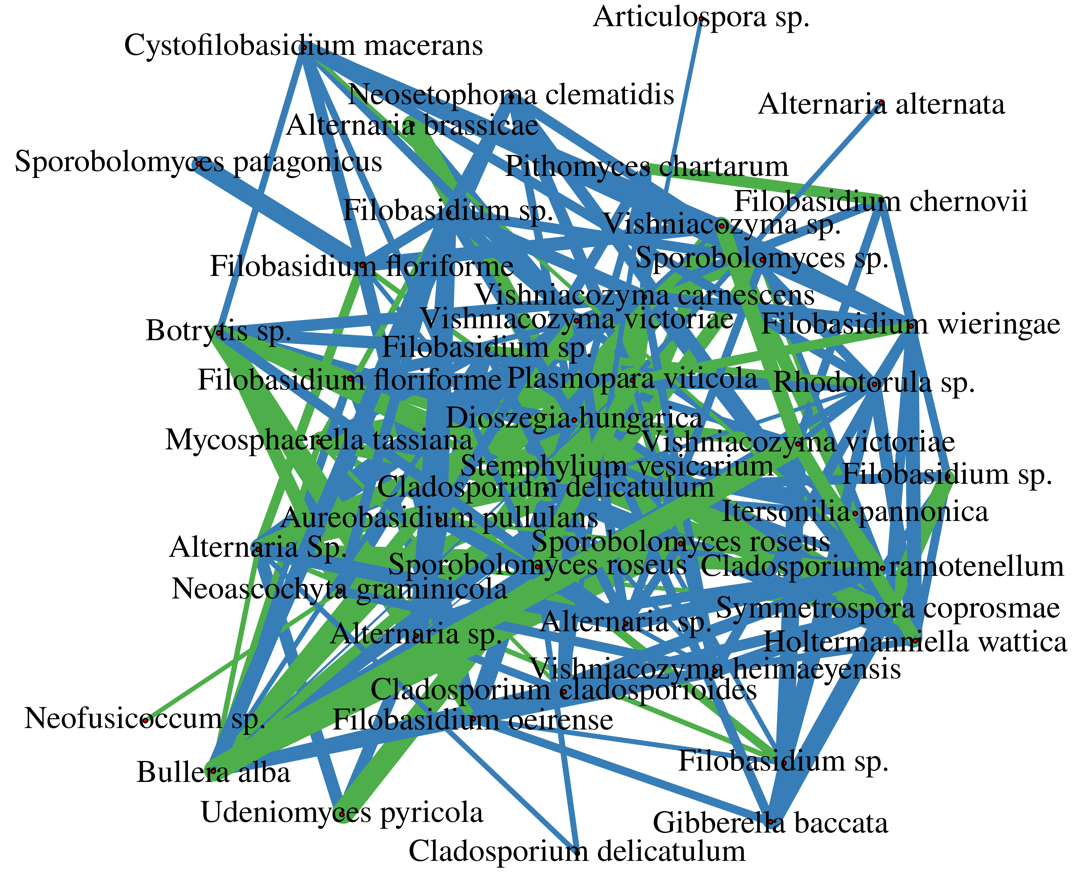 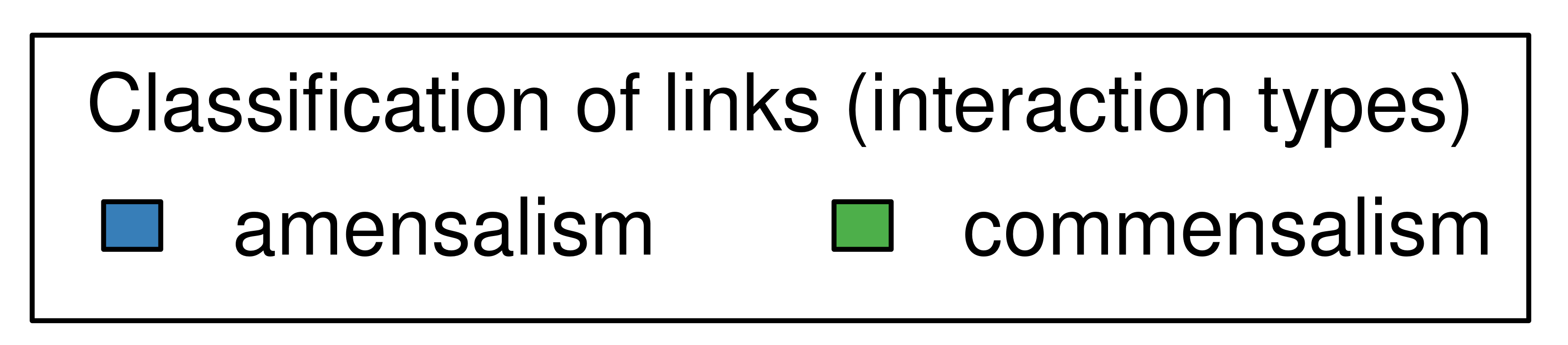